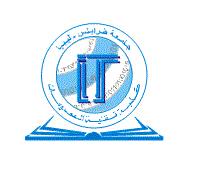 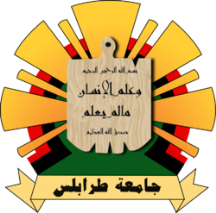 University of Tripoli
Faculty of Information Technology
Department of Software Engineering
Introduction to Internet ProgrammingITGS226 -- F2023
INTRODUCTION
MODULE & LECTURER & LECTURES TIMES
ITGS226 : Introduction to Internet Programming
Lecturer Lecturer  Ebtesam Abdelsalam Alashouri.
2
by:  Fatima Ben Lashihar
MODULE OBJECTIVES
Get a general overview of the World Wide Web and what you can do with it. 

Explain how the client-server model of Internet programming works.

Learn how to write simple documents in the HTML language and style them with CSS. 

Learn how you can extend the functionality of your web pages by adding JavaScript to them.

Learn to write test, and debug web pages using HTML.
3
by:  Fatima Ben Lashihar
MODULE MATERIALS
Textbooks
Laura Lemay, Rafe Coburn, and Jennifer Kyrnin, “HTML, CSS JavaScript Web Publishing in one hour a day”, 7th Edition,  2016

Websites
w3schools.com
tutorialrepublic.com
elzero.org
4
by:  Fatima Ben Lashihar
Web Development
Front-end development refers to the client-side 
		(how a web page looks)

Back-end development refers to the server-side 
		(how a web page works)
5
by:  Fatima Ben Lashihar
Front-End Roadmap
Front-end code is used to create static websites, where the purpose is to display the web page.
HTML (Hypertext Markup Language):  provides the structure and organization of content on a webpage.

CSS (Cascading Style Sheet): Responsible for styling and layout, enhances the presentation of HTML elements, making the application visually appealing.

JavaScript:  It is used to add interactions to the web pages.
6
by:  Fatima Ben Lashihar
Back-End Roadmap
To make a website dynamic (manage files and databases, add contact forms, control user-access, etc.).
PHP or Python,  SQL to communicate with databases.
7
by:  Fatima Ben Lashihar
HOW TO ACCESS THE WEB
BROWSERS
By typing web address, following a link, or using a bookmark.

WEB SERVERS
Special computer that hosts the website.

DEVICES
Accessing websites on various devices: desktop computers, laptops, tablets, and mobile phones.
8
by:  Fatima Ben Lashihar
TERMINOLOGIES
WEBSITE: a collection of one or more web pages linked together in a meaningful way that, as a whole, describes a body of information or creates an overall effect.

WEB PAGE: a single document on a website, usually consisting of HTML document and any items that are displayed within that document, such as inline images or style sheets. 

HOME PAGE: The entry page for a website, which can link to additional pages on the same website or pages on other sites (index.html)

WEB BROWSER:  is an application which is used to view pages and navigate the World Wide Web. Popular examples: Firefox, Internet Explorer, Safari, Chrome, and Opera.
9
by:  Fatima Ben Lashihar
TERMINOLOGIES cont’d
WEB SERVER: is a program runs on a computer, responsible for replying to web browser requests for whatever content is associated with a particular URL. 

UNIFORM RESOURCE LOCATOR (URL): provides a universal, consistent method for finding and accessing information.  URL is an address that points to a specific document or bit of information on the Internet.

DOMAIN NAME SERVICE (DNS): is an additional Internet service which is used by the browser to find the IP address of any requested web server.

HYPER TEXT TRANSFER PROTOCOL (HTTP): is a communication standard governing the requests and responses that take place between the browser running on the end user’s computer and the web server.
10
by:  Fatima Ben Lashihar
HOW STATIC WEB WORKS
A user enters a URL into a browser (for example, http://www.google.com). This request is passed to a domain name server.

The domain name server returns an IP address for the server that hosts the Web site (for example, 68.178.157.132).

The browser requests the page from the Web server using the IP address specified by the domain name server.

The Web server returns the page to the IP address specified by the browser requesting the page. The page may also contain links to other files on the same server, such as images, which the browser will also request.

The browser collects all the information and displays to your computer in the form of Web page.
11
by:  Fatima Ben Lashihar
HOW STATIC WEB WORKS Cont’d
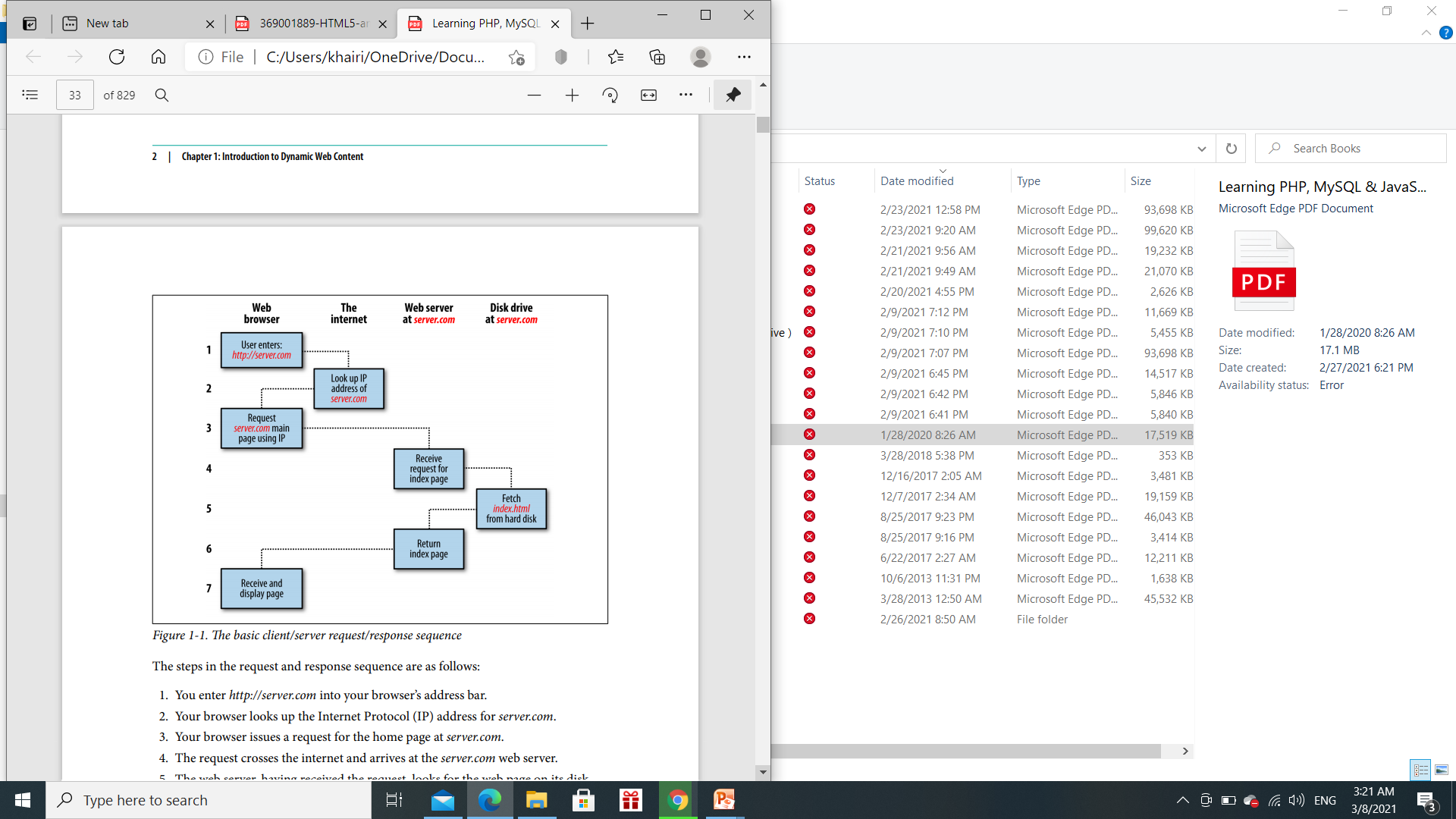 The basic client/server request/response sequence
12
by:  Fatima Ben Lashihar
WHO RUNS THE WEB
Two groups of organizations have a great influence over the look and feel and direction of the Web:
The World Wide Web Consortium (W3C): is setting the standards for and enforcing rules about the World Wide Web. 
The Web Hypertext Application Technology Working Group (WHATWG): a group of people and companies interested in the future of the Web have created this organization.

The WHATWG, along with the W3C, wrote the HTML5 specification.
13
by:  Fatima Ben Lashihar
NEEDS FOR PUBLISHING
TEXT EDITOR:
To get started, use the text editor that’s provided with your computer’s operating system such as Notepad for Windows or TextEdit for OS X.
In this module, Visual Studio Code would be used.
WEB BROWSER
Google Chrome would be recommended. 
CONTENT
Use Imagination and similar ideas.
PLANNING
Organizing  web pages layout and functions (wireframe).
WEB HOSTING
Need to move the website from local computer to a server on the Internet.
14
by:  Fatima Ben Lashihar
HTML5 VALIDATION
The World Wide Web Consortium provide a simple online tool (https://validator.w3.org/) that automatically check your HTML code and point out any problems/errors your code might have, such as missing closing tags or missing quotes around attributes.

Please used it regularly to test your code 
15
by:  Fatima Ben Lashihar
WHAT IS HTML?
HTML stands for HyperText Markup Language.
HTML is for creating Web pages
HTML describes the structure of a Web page
HTML consists of a series of elements
HTML elements tell the browser how to display the content
HTML elements label pieces of content such as "this is a heading", "this is a paragraph", "this is a link", etc.
by:  Fatima Ben Lashihar
16
WHAT CAN DO WITH HTML
Publish documents online with text, images, lists, tables, etc.
Access web resources such as images, videos or other HTML document via hyperlinks.
Create forms to collect user inputs like name, e-mail address, comments, etc.
Include images, videos, sound clips, flash movies, applications and other HTML documents directly inside an HTML document.
Create offline version of the website that work without internet.
Store data in the user's web browser and access later on.
Find the current location of the website's visitor.
by:  Fatima Ben Lashihar
17
[Speaker Notes: هذه القائمة تضم ما يمكن عمله باستخدام HTML كعرض النصوص والصور والجداول والقوائم، لكن القائمة لا تتوقف هنا فهناك العديد من المزايا لم تذكر هنا.

وكما ذكر سابقا في المقدمة، فان HTML هي Markup language وليست programming language كما هو الحال مع Java و Ruby و غيره.

وعليه لعرض صفحات html فانت تحتاج الى متصفح الذي لا يظهر html tags بل يستخدمها لتفسير المحتوى.]
HTML PAGE STRUCTURE
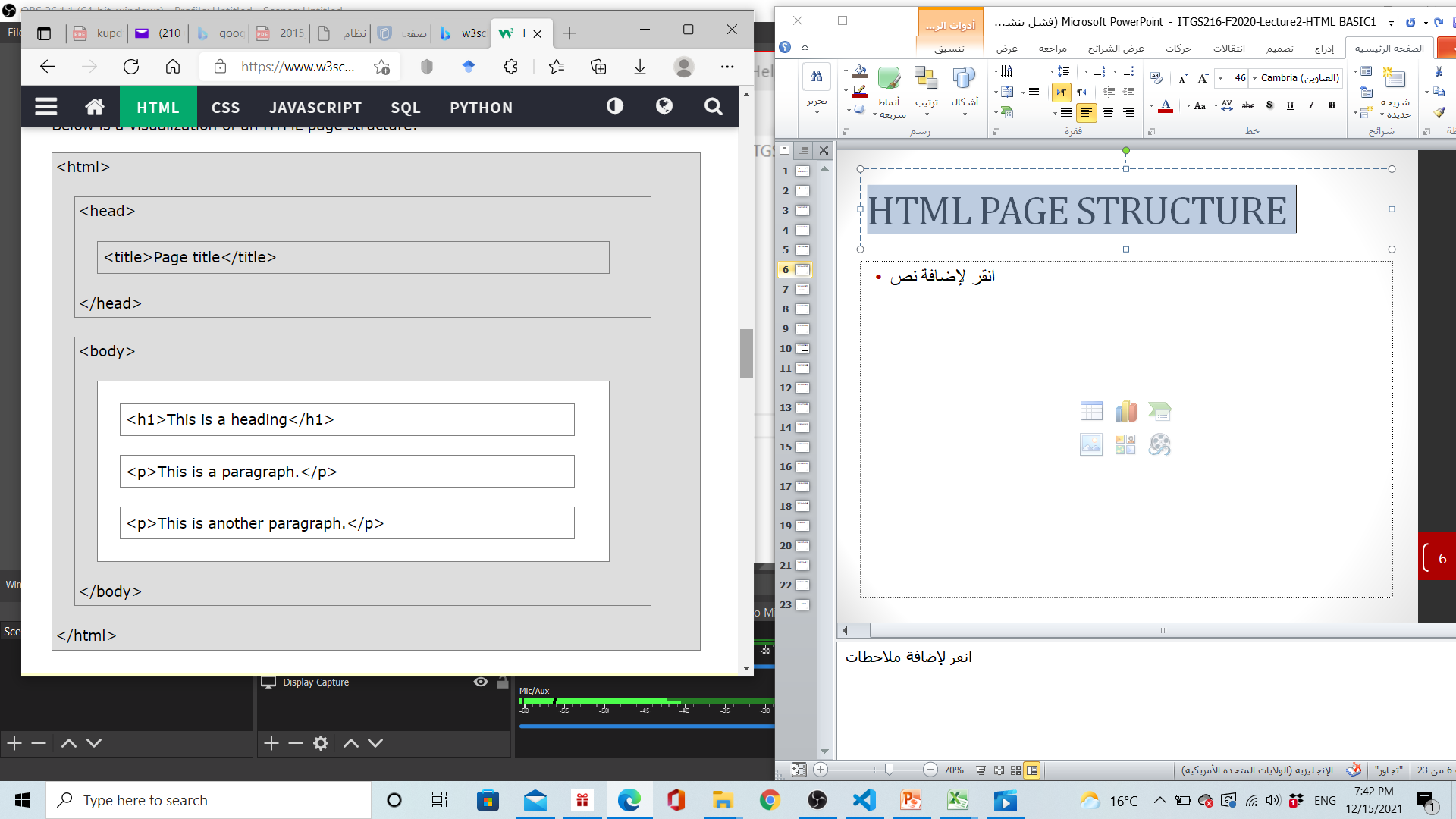 The content inside the <body> section will be displayed in a browser. 
The content inside the <title> element will be shown in the browser's title bar or in the page's tab.
by:  Fatima Ben Lashihar
18
[Speaker Notes: Visual Studio Code
<!DOCTYPE html>
<html lang="en">
    <head>
        <meta charset="UTF-8">
        <title>My First Page</title>
    </head>
    <body>
        <h1>My Page</h1>
        <p>Welcome to my page</p>
    </body>
</html>

View Page Source or Inspect]
HTML ELEMENT SYNTAX
HTML element is the collection of:
 Start tag
Its attributes
End tag
And everything in between (content).
by:  Fatima Ben Lashihar
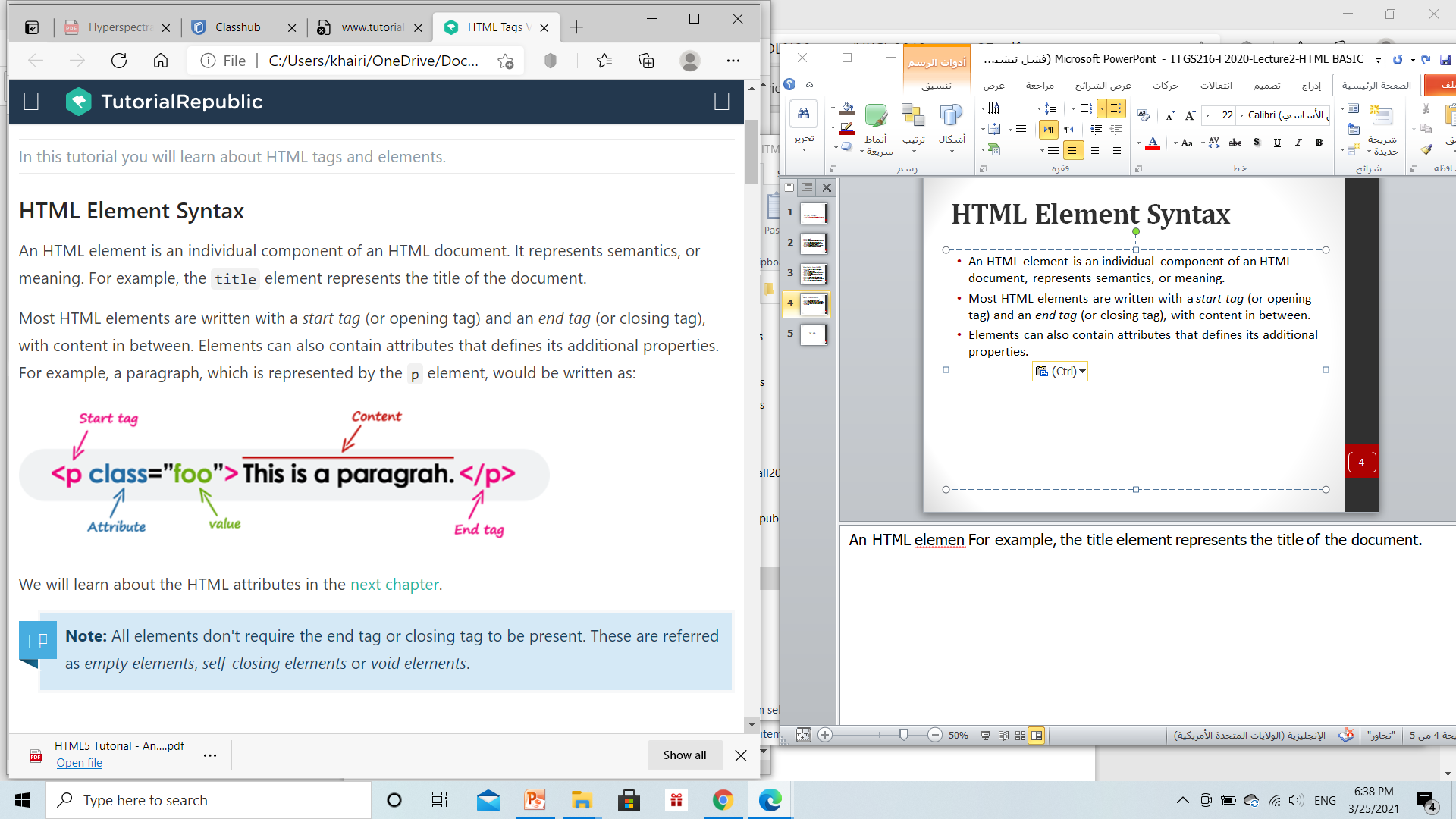 19
[Speaker Notes: يتكون العنصر في html من وسم البداية ووسم النهاية وخصائص ذلك الوسم والمحتوى بينهما.

معظم عناصر HTML لها وسم البداية لكن بعضها لا يملك وسم النهاية.

قد يوجد بعض الوسوم المتداخلة وعليه لابد من ان العنصر الذي وسم البداية له هو الاول ان يكون وسم انهائه هو الاخير.

من الامثلة على العناصر: عنصر title الذي يوضع في Header لإعطاء المستند مسمى واضح.]
EMPTY HTML ELEMENTS
Empty elements (also called self-closing or void elements) are not container tags (means <hr> some content </hr> or <br> some content </br> can not be written).Ex

A typical example of an empty element, is the <br> element, which represents a line break. Some other common empty elements are <img>, <input>, <link>, <meta>, <hr>, etc.
by:  Fatima Ben Lashihar
20
[Speaker Notes: العناصر الفارغة او Empty elements  او self-closing elements  او void elements جميعها مسمى لنفس العنصر وهو ذلك العنصر الذي ليس له closing tag كما لا محتوى له مثل <br> و <hr> وغيرها العديد.]
NESTING HTML ELEMENTS
Placing one element inside another is called NESTING. 
A nested element, also called a child element, can be a parent element too if other elements are nested within it.
Most HTML elements can contain any number of further elements (except empty elements), which are, in turn, made up of tags, attributes, and content or other elements.
HTML tags should be nested in correct order. They must be closed in the inverse order of how they are defined, that means the last tag opened must be closed first.
by:  Fatima Ben Lashihar
21
[Speaker Notes: يمكن لجميع HTML ELEMENTS ان تكون متداخلة (باستثناء العناصر الفارغة) بحيث يكون احد العناصر محتوى لعنصر اخر.

مع شرط ان تكون متداخلة بالشكل الصحيح اي اخر Opening tag لابد ان يكون اول Closing tag .]
HTML DOCTYPES
A Document Type Declaration (DTD).
(DOCTYPE) for short
Instruction to the web browser about what version of the markup language the page is written in. 
The World Wide Web Consortium (W3C) provides DTDs for all HTML versions.
It appears at the top of a web page before all other elements.
It  is not an HTML tag.
The DOCTYPE for HTML5 is very short, concise, and case-insensitive:
by:  Fatima Ben Lashihar
22
<!DOCTYPE html>
THE HTML HEAD ELEMENT
The container for all the head elements, which provide extra information about the document, or reference to other resources that are required for the document to display or behave correctly in a web browser. Elements such as <title>, <base>, <link>, <style>, <meta>, <script> and the <noscript> element.
by:  Fatima Ben Lashihar
23
THE HTML TITLE ELEMENT
Required to produce a valid document. 
Only one title and  within the <head> element.
 Plain text; not contain other markup tags.
It may be used for different purposes:
To display a title in the browser title bar and in the task bar.
To provide a title for the page when it is added to favorites or bookmarked.
To displays a title for the page in search-engine results.
A good title should be short and specific to the document's content.  Ex
by:  Fatima Ben Lashihar
24
THE HTML BASE ELEMENT
Define a base URL for all relative links contained in the document.
It must appear before any element that refers to an external resource. HTML permits only one base element for each document.
by:  Fatima Ben Lashihar
<head>
    <meta ….>
    <title> …..</title> 
    <base href="https://www.example.com/"> </head>
25
THE HTML LINK ELEMENT
Defines the relationship between the current document and an external documents or resources. 
A common use of link element is to link to external style sheets.
An HTML document's <head> element may contain any number of <link> elements. 
The <link> element has attributes, but no contents.
by:  Fatima Ben Lashihar
<head> 
    <title>Linking Style Sheets</title> 
    <link rel="stylesheet" href="style.css"> </head>
26
THE HTML META ELEMENT
Metadata is a set of data that describes and gives information about other data.
by:  Fatima Ben Lashihar
<head> 
   <title> ……… </title> 
   <meta charset="utf-8"> 
   <meta name="author" content="John Smith">
   <meta name="description" content=“Understand tutorials...">
   <meta name=“Keywords" content=“Html,Css,JavaScript,…">
</head>
27
THE HTML STYLE ELEMENT
Define embedded style information for an HTML document. 
An embedded style sheet should be used when a single document has a unique style. If the same style sheet is used in multiple documents, then an external style sheet would be more appropriate.
by:  Fatima Ben Lashihar
<head> 
   <title> ……… </title> 
   <meta charset="utf-8"> 
   <style>
      body { background-color: Yellow; } 
      h1 { color: red; } 
      p { color: green; }     
   </style>
</head>
28
THE HTML SCRIPT ELEMENT
Define client-side script, such as JavaScript in HTML documents.
by:  Fatima Ben Lashihar
<head> 
  <title> …… </title>      
  <script> 
     document.write("<h1>Hello World!</h1>") 
  </script> 
</head>
29
CASE-INSENSITIVITY
HTML, tag and attribute names are case-insensitive (but most attribute values are case-sensitive). 
This means the tag <P>, and the tag <p> defines the same thing in HTML which is a paragraph.
It is recommended using lowercase for tag and attributing names in HTML, since by doing this, document becomes more compliant for future upgrades.
by:  Fatima Ben Lashihar
30
[Speaker Notes: ينصح باستخدام الحروف الصغيرة عند كتابة HTML tags و اسماء خصائصها attributes (وليس قيمها) رغم ان كل هؤلاء غير حساسيين للحرف.]
WRITING COMMENTS
Comments are usually added with the purpose of making the source code easier to understand or for debugging purpose.
Comments are not displayed in the browser.
An HTML comment begins with <!-- and ends with -->
by:  Fatima Ben Lashihar
31
[Speaker Notes: التعليقات في HTML مثلها مثل كل اللغات ضرورية لجعل البرنامج اسهل للقراءة والفهم.

كما يمكن استخدام التعليقات لإخفاء جزء من الجمل البرمجية لغرض تتبع الاخطاء.

التعليقات في HTML  لابد ان تبدأ بـ<!--  وتنتهي بـ -->]
HTML ELEMENTS TYPES
Elements can be placed in two distinct groups: 
BLOCK LEVEL  ELEMENTS: make up the document's structure. occupies 100% of the available width and it is rendered with a line break before and after. Block level elements such as <div>, <p>, <h1> through <h6>, <form>, <ol>, <ul>, <li>, and so on. 
INLINE LEVEL ELEMENTS: dress up the contents of a block. take up only as much space as it needs. <img>, <a>, <span>, <strong>, <b>, <em>, <i>, <code>, <input>, <button>, etc.

The block-level elements should not be placed within inline-level elements
by:  Fatima Ben Lashihar
32
[Speaker Notes: للعناصر نوعان:
نوع يسمى Block level elements وهي التي تحتل حيز خاص بها كالقطعة بحيث يسبقها ويليها سطر فارغ.
بينما نوع يسمى Inline level elements وهي التي تأتي ضمن المحتوى وتشغل الحيز الخاص بها فقط.

لكن من المهم ان لا يتداخل النوع الاول داخل النوع الثاني، لكن العكس صحيح. 

فمثلا يمكن ان نجد:
<p><b>…….</b></p>

لكن من الخطأ ان يكون:
<b><p>……</p></b>]
HTML ATTRIBUTES
Attributes define additional characteristics or properties of the element such as width and height of an image.
Attributes are always specified in the start tag (or opening tag) and usually consists of name/value pairs like name="value" . Attribute values should always be enclosed in quotation marks.
some attributes are required for certain elements, such as src and alt attributes are main attributes for img tag.
There are several attributes in HTML5 that do not consist of name/value pairs but consists of just name called BOOLEAN ATTRIBUTES, such as checked , disabled , readonly , and required.
Attribute values are generally case-insensitive, except certain attribute values, like the id and class attributes.
by:  Fatima Ben Lashihar
33
[Speaker Notes: خصائص العناصر elements attributes تقدم وصف اكبر للعناصر.

دائما ما يتم تحديد هذه الخصائص داخل opening tag وعادة ما تكون على شكل اسم الخاصية = قيمة الخاصية لكن بعض الخصائص لا تحتاج الى قيمة والتي تسمى Boolean attributes.

عادة ما تكون قيمة الخاصية value بين علامتي التنصيص المزدوجة الا في حالة ما اذا كانت القيمة تحوي علامة التنصيص المزدوجة وعندها لابد من احاطة القيمة بعلامة التنصيص الفردية.

بعض الخصائص ضرورة ان تذكر لبعض العناصر مثل خاصية src  و alt لعنصر img أو خاصية href و rel  لعنصر link وخاصية href لعنصر a وخاصية src لعنصري audio و  video]
GENERAL PURPOSE ATTRIBUTES
GLOBAL ATTRIBUTES: attributes, such as id, class, title, style  that can be used on the majority of HTML elements. 

THE ID ATTRIBUTE:  is used to give a unique name or identifier to an element within a document. No two elements in the same document can be named with the same id, and each element can have only one id.

THE CLASS ATTRIBUTE: is also used to identify elements. But unlike id , the class attribute does not have to be unique in the document. This means that the same class can be applied to multiple elements in a document.
by:  Fatima Ben Lashihar
34
[Speaker Notes: id attribute القيمة الواحدة منها لا يمكن تعيينها لأكثر من عنصر في مستند HTML الواحد ولكل عنصر خاصية id واحدة فقط.

class attribute القيمة الواحدة منها يمكن تعيينها لأكثر من عنصر داخل نفس مستند HTML.

اما بالنسبة title attribute فتستخدم لتوفير نص حول اي عنصر من العناصر بحيث يظهر هذا النص عند وضع الفأرة على ذلك العنصر داخل المتصفح. مع ملاحظة ان title attribute تختلف عن title tag.

واخيرا style attribute تستخدم لتحديد الصفات الشكلية من نوع الخط او لون الخط او غيره لعنصر محدد.

تسهل خاصيتي id و class اختيار عناصر HTML لتحديد CSS و JavaScript. فعندما مثلا تحتاج لتطبيق نفس CSS Style على اكثر من عنصر فمن الافضل استخدام class attribute.]
GENERAL PURPOSE ATTRIBUTES
THE TITLE ATTRIBUTE : is used to provide advisory text about an element or its content. The value of the title attribute (i.e. title text) is displayed as a tooltip by the web browsers when the user place mouse cursor over the element.

THE STYLE ATTRIBUTE: allows you to specify CSS styling rules such as color, font, border, etc. directly within the element.
by:  Fatima Ben Lashihar
35
HTML HEADINGS
Headings help in defining the hierarchy and the structure of the web page content.
HTML offers six levels of heading tags.
By default, browsers display headings in larger/smaller and bolder font than normal text.
by:  Fatima Ben Lashihar
36
[Speaker Notes: العناوين Headings تستخدم لتحديد عناوين داخل مستند HTML.

يوجد h1 و h2 و h3 و h4 و h5 و h6 بحيث تستخدم h1 للعناوين الرئيسية ويكون الخط المستخدم الاكبر بينما يتضاءل حجم الخط حتى الوصول الى  h6والتي تستخدم لأصغر العناوين الفرعية ويكون حجم الخط لها الاصغر. 

يوجد CSS style خاص بالعناوين من خط وحجم كما توضع مساحة فارغة قبل وبعد كل heading تسمى margin. يمكن تغيير جميع هذه الصفات لاحقا باستخدام CSS style sheets.]
IMPORTANCE OF HEADINGS
HTML headings provide valuable information by highlighting important topics and the structure of the document.
Don't use headings to make your text look BIG or bold. Use them only for highlighting the heading of your document and to show the document structure. 
Since search engines, such as Google, use headings to index the structure and content of the web pages so use them very wisely in your webpage.
by:  Fatima Ben Lashihar
37
[Speaker Notes: لابد من استخدام Headings بحكمة واستخدامها لمعناها الحقيقي وهو تحديد هيكل مستند HTML من عناوين وليس بدافع تغيير الصفات الشكلية من حجم للخط لبعض العناصر.]
HTML PARAGRAPHS
Paragraph element is used to publish text on the web pages. 
Paragraphs are defined with the tag <p>. 
Paragraph tag is a very basic and typically the first tag to publish text on the web pages.
For the purposes of forwards-compatibility and good coding practice, it's advisable to use both the opening and closing tags for the paragraphs. Forgetting the end tag can produce unexpected results or errors.
by:  Fatima Ben Lashihar
38
[Speaker Notes: عنصر Paragraph يستخدم لإضافة قطعة نصية لمستند HTML ويستخدم في ذلك وسم <p>كوسم البداية و </p>  كوسم النهاية.

استخدام <p> يضيف فراغ اضافي قبل وبعد القطعة النصية ويمكن تغيير ذلك لاحقا باستخدام CSS Style Sheets.

لا يجوز استخدام <p> الفارغة لإضافة فراغ اضافي للمستند بل يمكن استخدام خاصية CSS margin لتحديد ذلك.]
LINE BREAKS
The tag <br> is used to insert a line break on the web page. 
Since the <br> is an empty element, so there is no need of corresponding tag.
by:  Fatima Ben Lashihar
39
[Speaker Notes: يستخدم الوسم <br> لإضافة سطر جديد في مستند HTML مع التذكير بانه Empty element لا يملك وسم النهاية ولا يحوي اي محتوى.]
HORIZONTAL RULES
The tag <hr> can be used to create horizontal rules or lines to visually separate content sections on a web page. 
Like <br> , the <hr> tag is also an empty element
by:  Fatima Ben Lashihar
40
[Speaker Notes: يمكن اضافة خط افقي لفصل المحتويات عن بعض باستخدام وسم <hr> والذ يعد هو ايضا Empty element.]
WHITE SPACES
The browser will display the multiple spaces created inside the HTML code (by pressing the space-bar key or tab key on the keyboard) as a single space.
Multiple line breaks created inside the HTML code (through pressing the enter key) is also displayed as a single space
by:  Fatima Ben Lashihar
41
[Speaker Notes: يعمل المتصفح على اعتبار اي عدد من الفراغات (ادخلها المستخدم باستخدام مفتاح space من لوحة المفاتيح او باستخدام مفتاح tab) على تجاهلها واعتبارها فراغا واحدا فقط.

كما يقوم المتصفح بتجاهل اي اسطر جديدة (يتم ادخالها باستخدام مفتاح enter من لوحة المفاتيح) واعتبارها فراغا واحدا.

وعليه يمكن استخدام  &nbsp لإضافة فراغات اضافية يتم اظهارها على مستند HTML كما يمكن استخدام وسم <br> لإضافة اسطر فارغة جديدة.]
PREFORMATTED TEXT
use the tag <pre> to display spaces, tabs, line breaks, etc. exactly as written in the HTML file. 
It is very helpful in presenting text where spaces and line breaks are important like poem or code.
by:  Fatima Ben Lashihar
42
[Speaker Notes: ولإجبار المتصفح على اظهار النص بعدد فراغاته الاضافية او اسطره الفارغة كما هو يمكن استخدام الوسم <pre> الذي يظهر محتوى هذا العنصر كما هو تماما.]
The End…
43
by:  Fatima Ben Lashihar